«Золотой» век русской литературы.
От классицизма и сентиментализма к романтизму.
РУССКАЯ ЛИТЕРАТУРА XIXв.
«Буря и натиск»
(нем. Sturm und Drang) — период в истории немецкой литературы (1767—1785), связанный с отказом от культа разума, свойственного классицизму, в пользу предельной эмоциональности и описания крайних проявлений индивидуализма, что характерено  для предромантизма.  
Писателей, относивших себя к движению «Бури и натиска», называют штюрмерами (нем. Stürmer — «бунтарь, буян»). Идеологом этого бунта против рационализма выступил немецкий философ Иоганн Георг Гаман, разделявший взгляды французского писателя и мыслителя Жан-Жака Руссо.
 Деятели «Бури и натиска» высоко ценили переводные пьесы Шекспира, Оссиановы поэмы и «природную» поэзию англичанина Юнга. В это же время в Европе зародилось новое литературное движение, именуемое сентиментализмом.
Известные представители «Бури и натиска»
Гаман, Иоганн Георг (1730—1788)
Вагнер, Генрих Леопольд (1747—1779)

Гёте, Иоганн Вольфганг (1749—1832)

Шубарт, Кристиан Фридрих Даниель (1739—1791)
Шиллер, Фридрих (1759—1805)
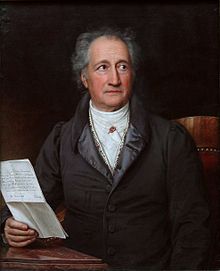 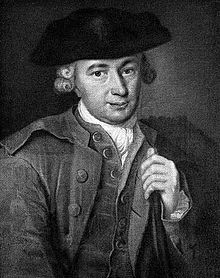 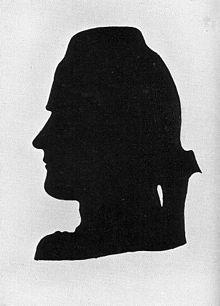 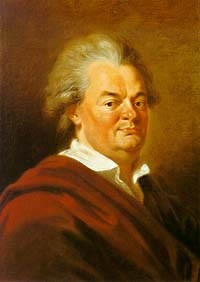 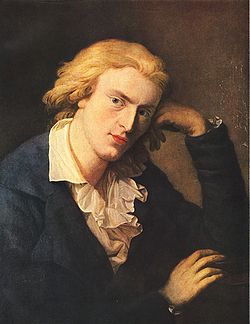 Романтизм (от франц. Romantisme) 

идейное и художественное направление, которое возникает в конце XVIII века в европейской и американской культуре и продолжается до 40-х годов XIX века. Распространилось на различные сферы деятельности человека. В XVIII веке романтическим называли всё странное, фантастическое, живописное и существующее в книгах, а не в действительности. В начале XIX века романтизм стал обозначением нового направления, противоположного классицизму и Просвещению.
Характеризуется
-  утверждением самоценности духовно-творческой жизни личности,
 - изображением сильных (зачастую бунтарских) страстей и характеров, 
 - изображением одухотворённой и целительной природы.
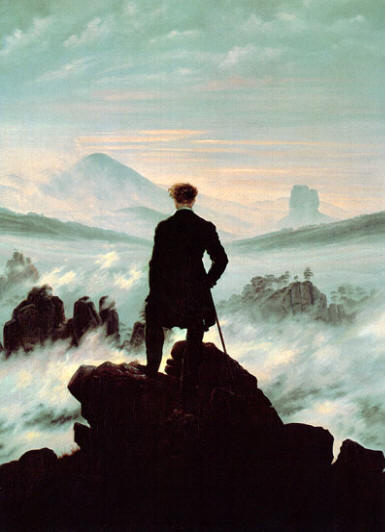 ПРИЧИНЫ ВОЗНИКНОВЕНИЯ РОМАНТИЗМА.
Непосредственной причиной, вызвавшей появление романтизма, была Великая французская буржуазная революция. 
До революции мир был упорядочен, в нем существовала четкая иерархия, каждый человек занимал свое место. Революция перевернула “пирамиду” общества, новое еще не было создано, поэтому у отдельного человека возникло чувство одиночества. Жизнь поток, жизнь игра, в которой кому-то повезет, а кому-то нет. В литературе возникают образы игроков людей, которые играют с судьбой: “Игрок” Гофмана, “Красное и черное” Стендаля (а красное и черное это цвета рулетки!), а в русской литературе это “Пиковая дама” Пушкина, “Игроки” Гоголя, “Маскарад” Лермонтова.
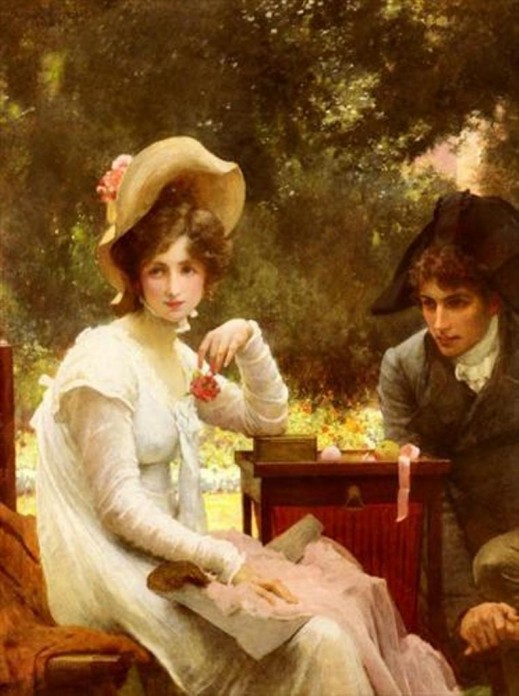 Философия Романтизма
Категория возвышенного -  центральная для Романтизма. С воспеванием возвышенного связан интерес Романтизма к Злу, его облагораживание и диалектика добра и зла ("Я — часть той силы, что вечно хочет зла и вечно совершает благо").
Просветительской идее прогресса и тенденции отбросить всё "устаревшее и отжившее" Романтизм противопоставляет интерес к фольклору, мифу, сказке, к простому человеку, возвращение к корням и к природе.
ОСНОВНОЙ КОНФЛИКТ РОМАНТИЗМА
Конфликт человека с миром. Возникает психология бунтующей личности, которую наиболее глубоко отразил Лорд Байрон в произведении “Путешествие Чайльд-Гарольда”. Романтических героев объединяет чувство собственной исключительности. “Я” осознается как высшая ценность, отсюда эгоцентризм романтического героя. Но сосредоточившись на себе, человек вступает в конфликт с действительностью.
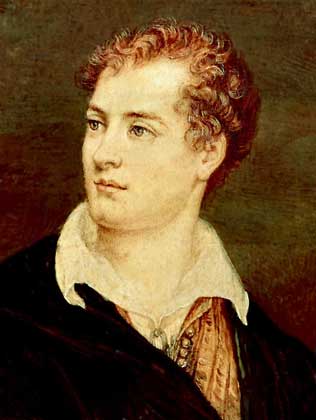 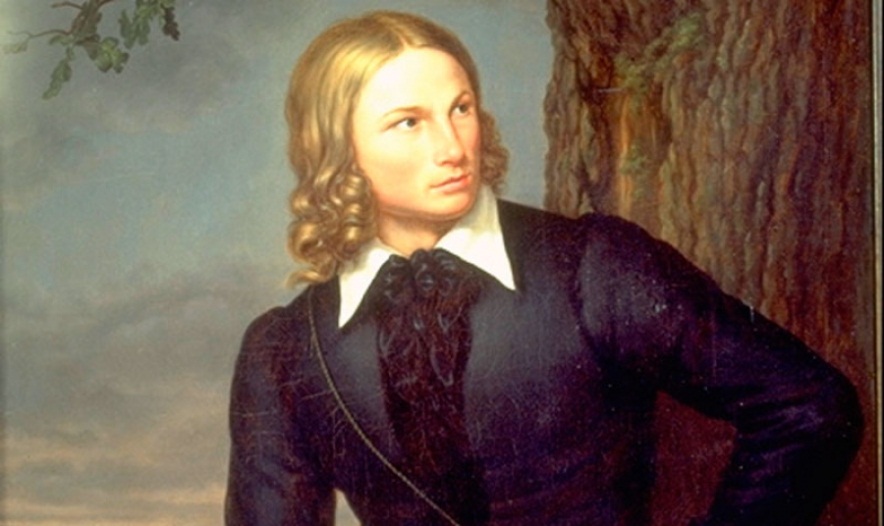 ДЕЙСТВИТЕЛЬНОСТЬ
Мир странный, фантастический, необыкновенный, как в сказке Гофмана “Щелкунчик”, или уродливый, как в его сказке “Крошка Цахес”. В этих сказках происходят странные события, предметы оживают и вступают в пространные беседы, основной темой которых становится глубокий разрыв между идеалами и действительностью. И этот разрыв становится основной ТЕМОЙ лирики романтизма.
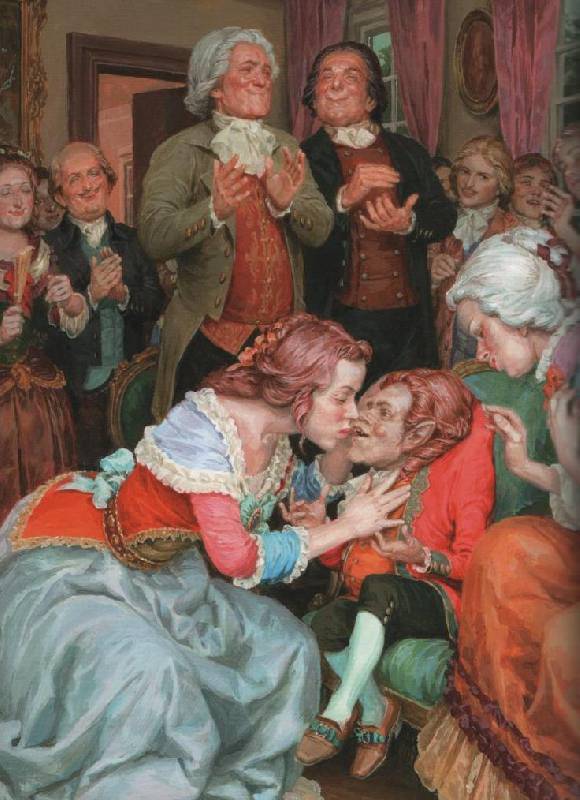 Выводы
В центре художественной системы романтизма – личность.
Основной конфликт – конфликт между личностью и обществом.
Романтическая личность – натура страстная.
Срасти делились на высокие и низкие. К высоким относили любовь во всех её проявлениях, к низким – зависть, жадность, честолюбие.
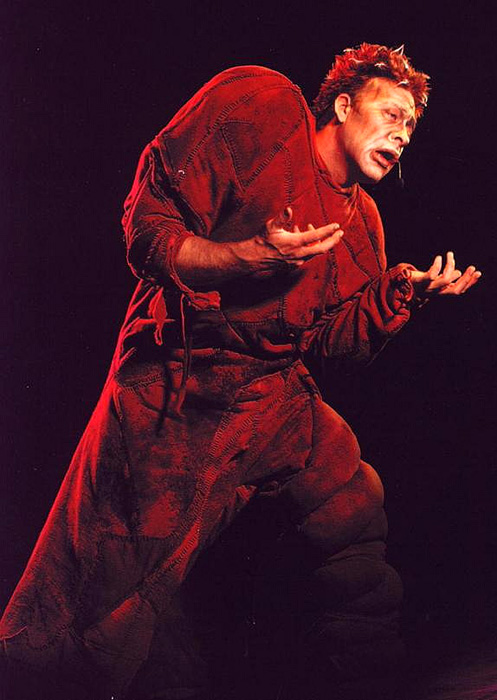 Романтический герой обладает сильным характером, он на голову выше окружающих. Часто в романтических произведениях герой – художник.
Исключительному характеру соответствуют исключительные обстоятельства. Романтический герой несовместим с обыденным миром. Любимая романтическая среда – история и экзотика.
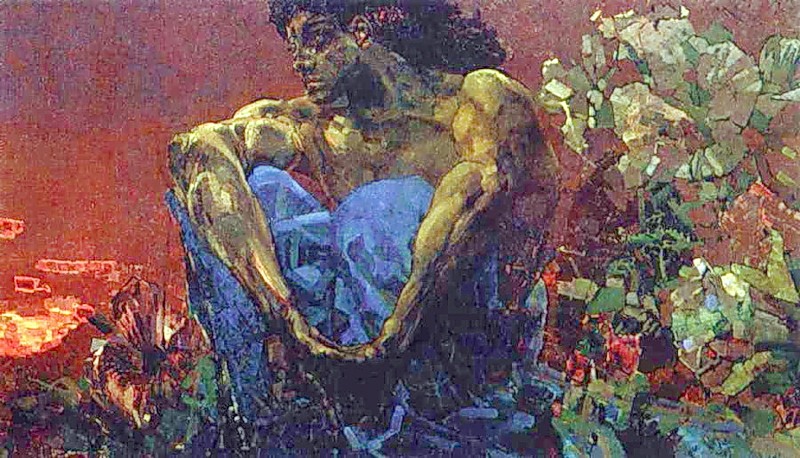 Исторический роман
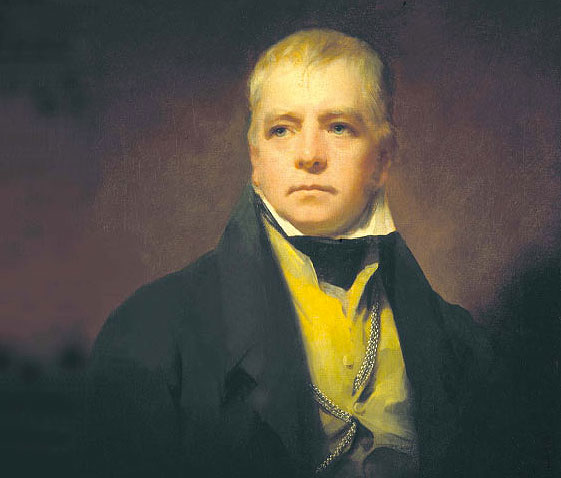 В романтических произведениях подробно воспроизводятся исторические детали, фон, колорит, но картины даны вне истории. История – своеобразная декорация рассказываемых событий.
Экзотика
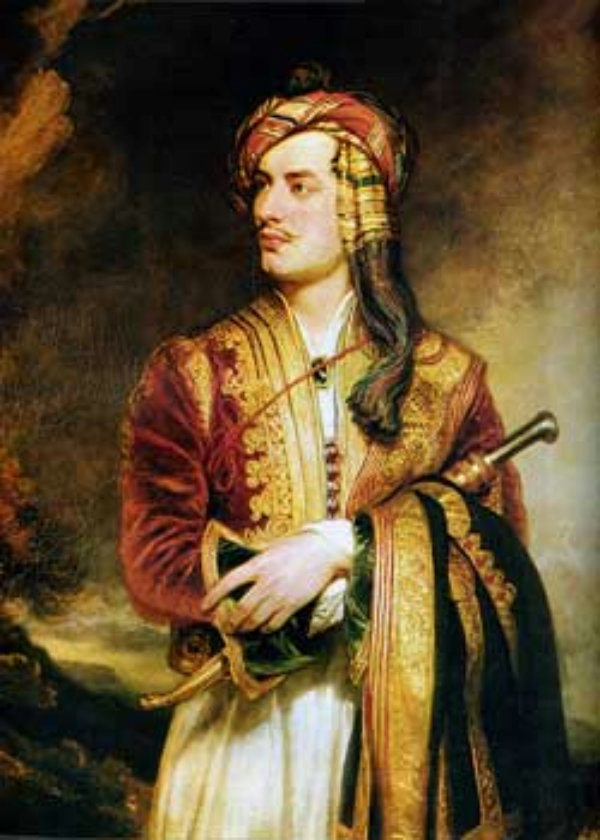 События романтических произведений разворачиваются в необычной обстановке (в песнях  поэмы Байрона «Паломничество Чайльд-Гарольда» описываются Португалия, Испания, Греция, Албания)
Интерес к фольклору
Романтиков интересует национально-психологическая специфика отдельных народов, национальная самобытность. Отсюда обращение к фольклору, его переработка и создание собственных произведений.
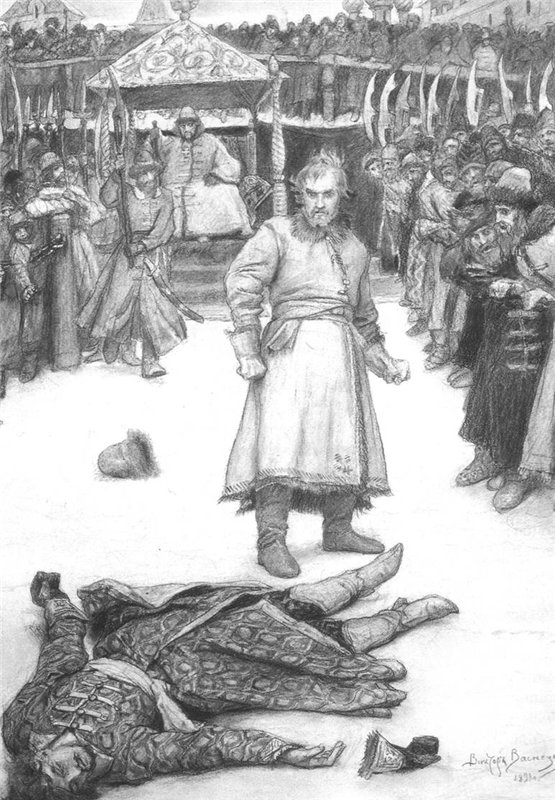 Изображение природы
Большое внимание к бурной стихии. Типичный романтичный пейзаж: море, горы, небо.
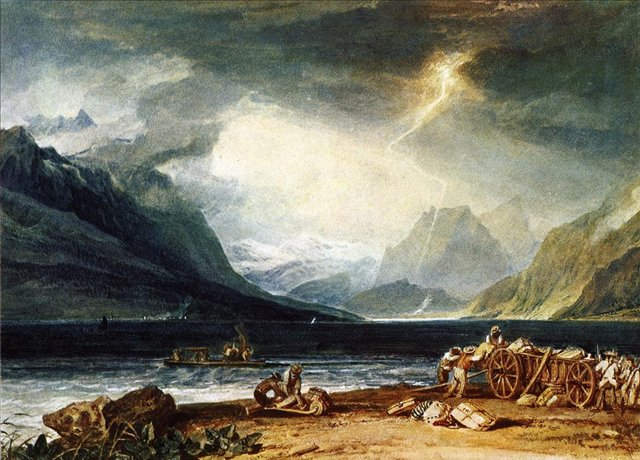 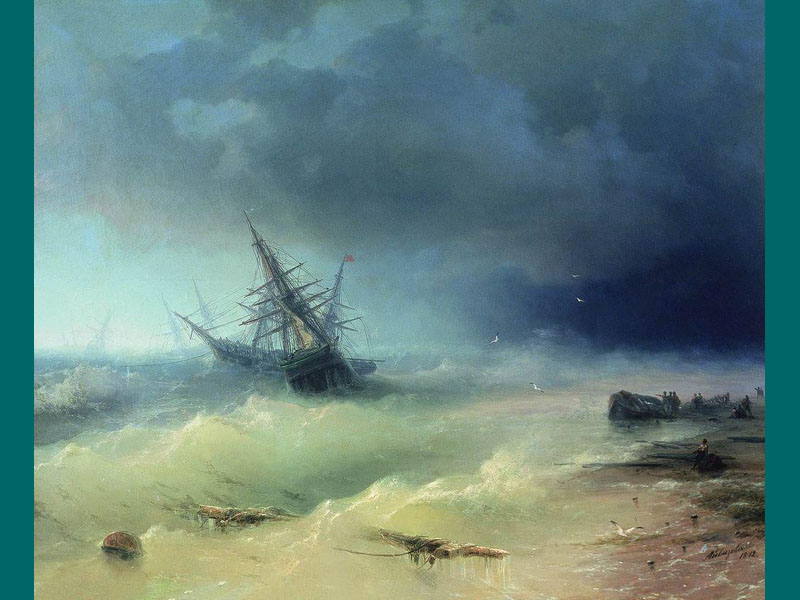 У человека с природой сложные взаимоотношения: с одной стороны, она сродни его страстной натуре , с другой – он часто вынужден вступать с ней в борьбу.
Домашнее задание
Подготовиться к тесту по лекции.
Подготовить рассказ о Жуковском стр.114-123 учебника.
Прочитать балладу «Светлана» на стр.132-139.
Литературный Колумб Руси                                                ( В.Г.Белинский)
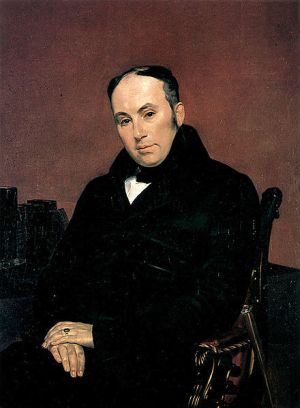 Его стихов пленительная сладость
Пройдёт веков завистливую даль.
        
                           А.С.Пушкин
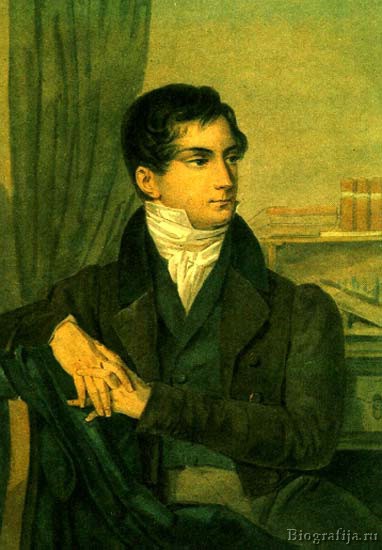 Поэты - романтики
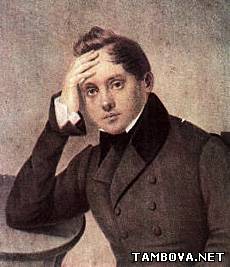 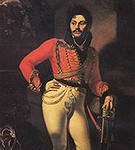 Д. Веневитинов                                                Е. Боратынский 
                                                               Д. Давыдов  




А. Дельвиг                                                        В. Кюхельбекер
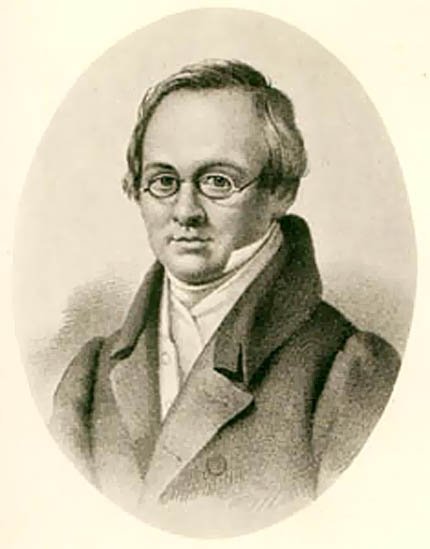 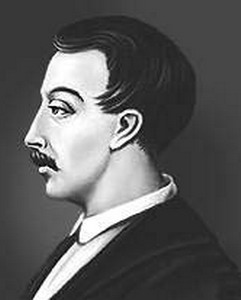 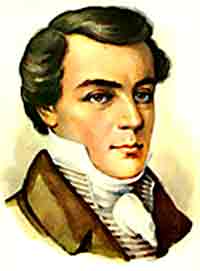 Домашнее задание
По группам создать газету об одном из поэтов-романтиков.